第九课 买东西
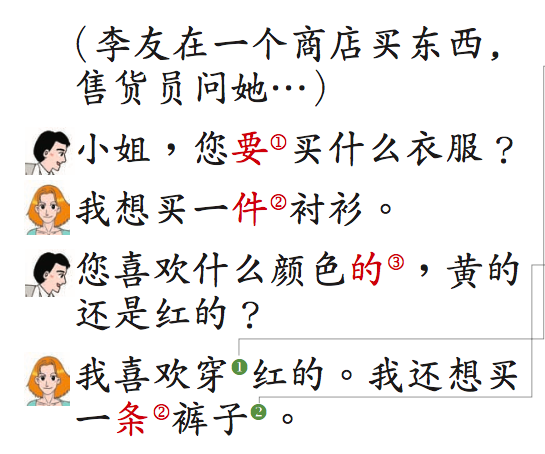 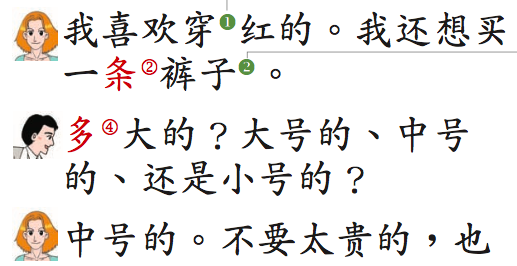 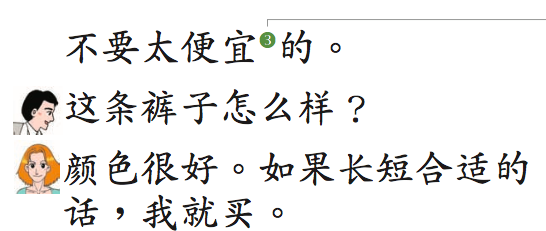 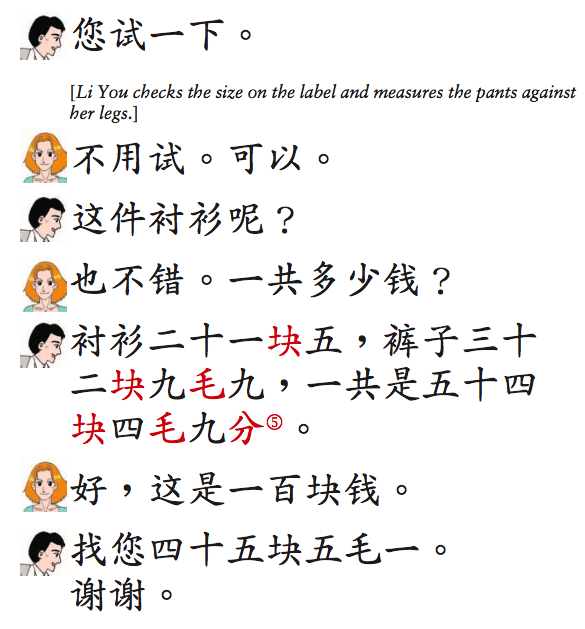 红色
橘色
黄色
绿色
蓝色
深蓝色
紫色
黑色
白色
灰色
一个人
一位先生
一杯茶
一瓶可乐
一枝笔
一张纸
一节课
一篇日记
一封信
一件衣服
一件衬衫
一件外套
一条裤子
一双鞋
一双袜子
一块钱
一毛钱
一分钱
一本书
一只鞋
一___人
一__先生
一___茶
一__可乐
一___笔
一___纸
一___课
一__日记
一___信
一__衣服
一__衬衫
一__外套
一__裤子
一__鞋
一__袜子
一___钱
一___钱
一___钱
一___书
一___鞋
你的衬衫跟我的一样
你的裤子跟我的一样
你的鞋子跟我的一样
你的袜子跟我的一样
你的外套跟我的一样
你的衣服跟我的一样
你的可乐跟我的一样
你的茶跟我的一样
你的书跟我的一样
你的纸跟我的一样
你的笔跟我的一样
你的衬衫跟我的不一样
你的裤子跟我的不一样
你的鞋子跟我的不一样
你的袜子跟我的不一样
你的外套跟我的不一样
你的衣服跟我的不一样
你的可乐跟我的不一样
你的茶跟我的不一样
你的书跟我的不一样
你的纸跟我的不一样
你的笔跟我的不一样
贵的衣服和便宜的衣服一样
贵的衬衫和便宜的衬衫一样
贵的袜子和便宜的袜子一样
贵的外套和便宜的外套一样
贵的书和便宜的书一样
贵的衣服和便宜的衣服不一样
贵的衬衫和便宜的衬衫不一样
贵的袜子和便宜的袜子不一样
贵的外套和便宜的外套不一样
贵的书和便宜的书不一样
弟弟和哥哥一样高
哥哥和姐姐一样高
姐姐和弟弟一样高
姐姐和妹妹一样高
姐姐和妈妈一样高
爸爸和妈妈一样高
奶奶和妈妈一样高
奶奶和爸爸一样高
爷爷和爸爸一样高
爷爷和奶奶一样高
爷爷和妈妈一样高
虽然这双鞋子很便宜，可是大小不合适。
虽然这本书很有意思，但是太贵了。
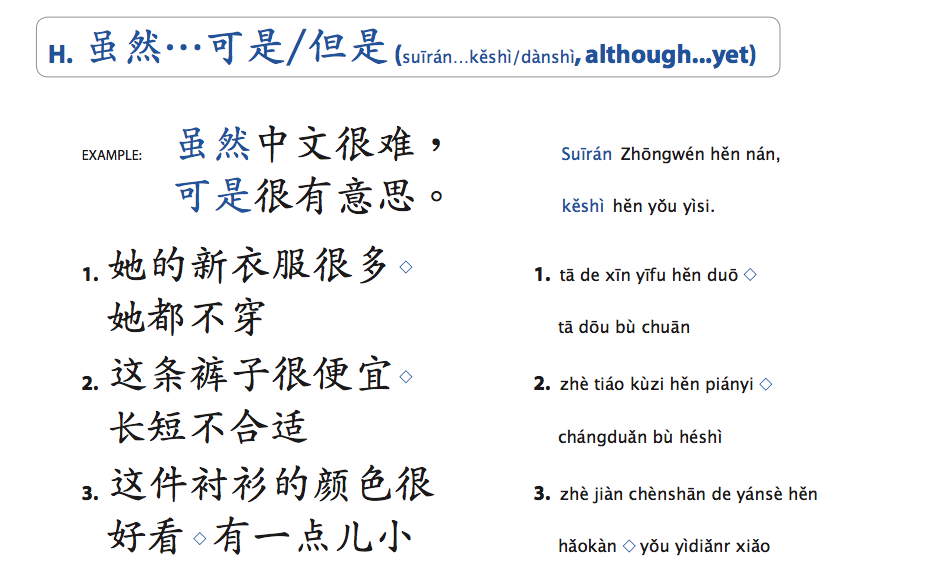 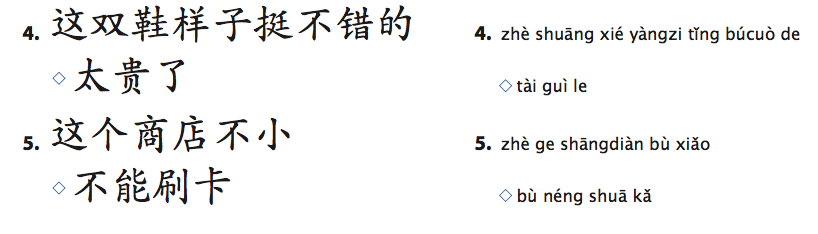